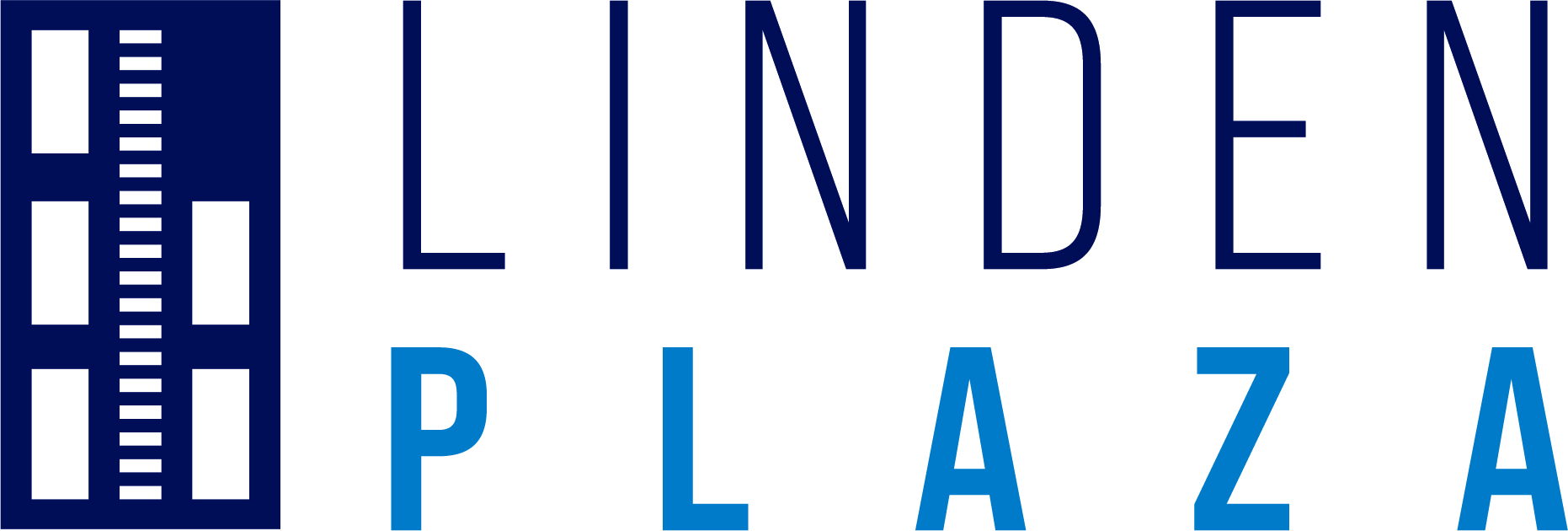 Reunión de residentes #1   2 de mayo de 2024
1
Reunión de residentes #1
	Agenda
Descripción general del proyecto
Presentaciones del equipo
Rentas 
Descripción general de renovaciones
Próximos pasos
2
1: Descripción general del proyecto
3
Corregir problemas a largo plazo
Trabajando con la Ciudad: HPD está trabajando con Camber Property Group para crear un plan de renovación integral que corregirá los problemas a largo plazo. 
Prioridades principales: reparar todas las fugas de agua, erradicar el moho, revisar completamente los sistemas de calefacción y calentones, abordar problemas estructurales, mejorar cocinas y baños y mejoras de accesibilidad. 
Reubicación temporal: para realizar este trabajo que corregirá los problemas centrales, será necesaria la reubicación temporal en el sitio. 
Sin aumento de renta: Su renta no aumentará
4
[Speaker Notes: No one’s rents will increase – there will be relocation – correct mold and heat and long-term cure of the “implorable” conditions – reassure anxiety about relo – disabled and senior population
Add note about current conditions and goals to improve]
Generando confianza con los residentes
Elementos clave de esta transición 
Financiamiento: Contamos con un amplio financiamiento para completar el alcance integral del trabajo, a diferencia del financiamiento de 2009.
Reglamentario: Linden seguirá siendo Mitchell-Lama con supervisión y colaboración de la ciudad.
Rentas: Su renta no aumentará como resultado de este financiamiento. Se mantendrá la supervisión regulatoria.
Equipo de participación de residentes: Nos reuniremos frecuentemente con los residentes, hablaremos sobre sus inquietudes y les explicaremos con más detalle qué esperar.
Grupos de trabajo de residentes: Colaboremos con los residentes para obtener información detallada sobre el alcance y las fases de reparación.
¿Qué líneas de apartamentos tienen las necesidades más críticas?
Decisiones de diseño de interiores.
5
[Speaker Notes: We have done this before, and getting your input helps us eliminate the worst issues first. No one knows this property and buildings better than the people who live here and we want your help to guide us on aspects of our work.]
2: Presentaciones del equipo
6
Nuevo equipo para liderar Linden Plaza
Camber Property Group: Desarrollador principal
Gestión del Parques: Co-Desarrollador
Desarrollo Urbano: Especialista en participación de residentes
Oportunidades de vivienda ilimitadas: Equipo de reubicación
Gestión de cresta de onda: Gestión de bienes
Fifth Avenue Builders: Contratista general
Amplia experiencia en desarrollo, construcción y propiedad de viviendas multifamiliares asequibles y de ingresos mixtos en toda el área metropolitana de Nueva York.
El equipo del proyecto tiene una experiencia significativa en la preservación y construcción de viviendas subsidiadas y asequibles.
7
[Speaker Notes: Proposed team, understand that there are concerns – importance of strong and professional group with strong on site staff]
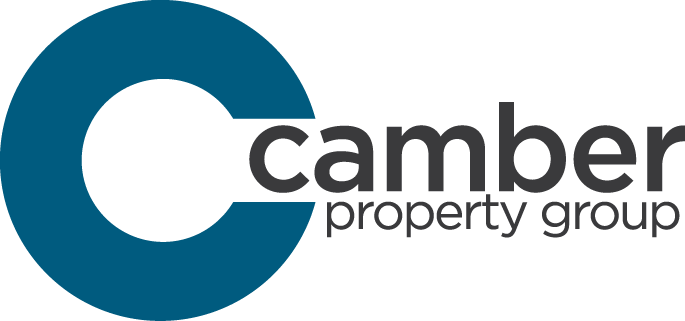 Desarrollador principal
Camber es líder en el área metropolitana de la ciudad de Nueva York en la preservación y creación de viviendas asequibles. 
Más de 9,000 unidades de viviendas asequibles preservadas
Edenwald Houses (2,035 unidades, 42 edificios)
Baychester/Murphy (721 unidades)
Cocinas nuevas, baños nuevos, pisos modernos, centros comunitarios actualizados, trabajos de fachada y techo
Experiencia específica en rehabilitación Mitchell-Lama de Nueva York
Stevenson Commons (948 unidades)
Twin Parks Portfolio (1,275 unidades)
Carol Gardens (314 unidades)
Stratford Tower (129 unidades)
Experiencia en construcción nueva
7 proyectos terminados o en construcción
Alcance: rentas para personas de bajos ingresos hasta propiedad de vivienda asequible
8
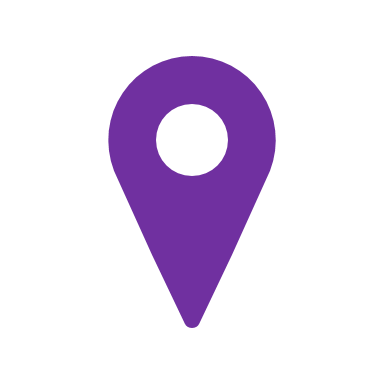 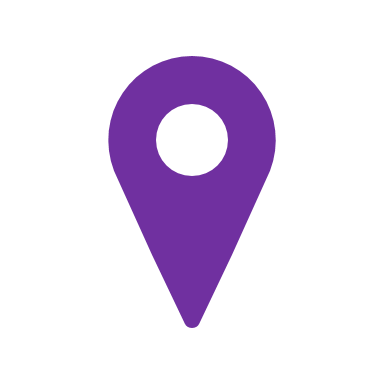 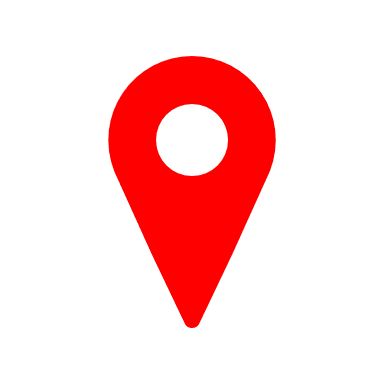 Linden Plaza (1,527 unidades)
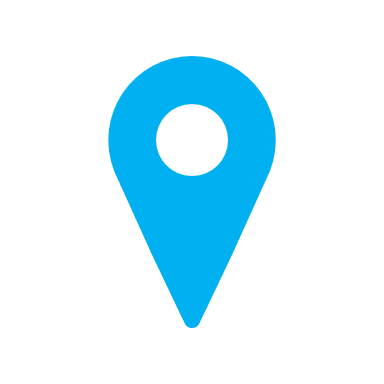 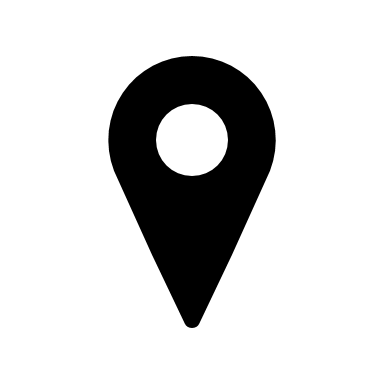 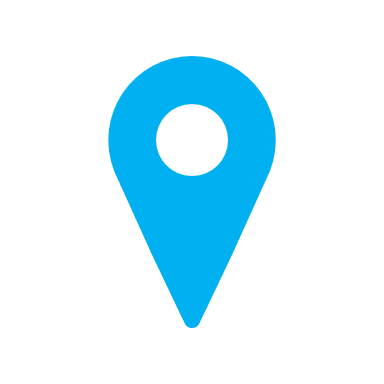 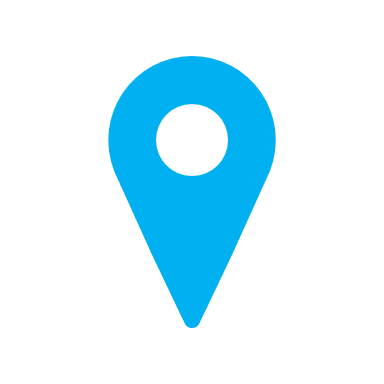 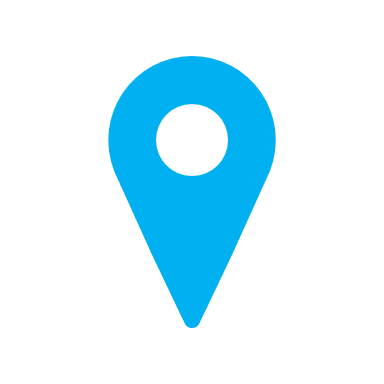 Proyectos de Camber
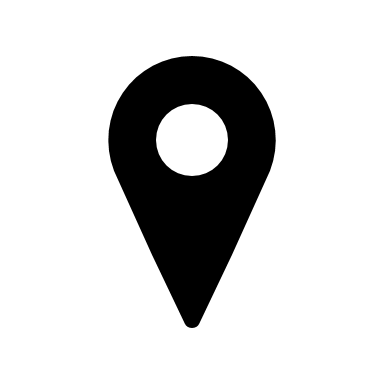 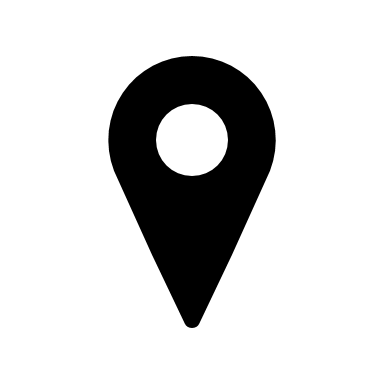 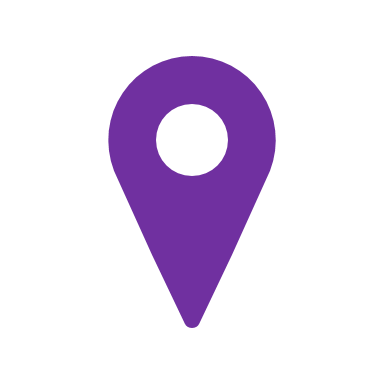 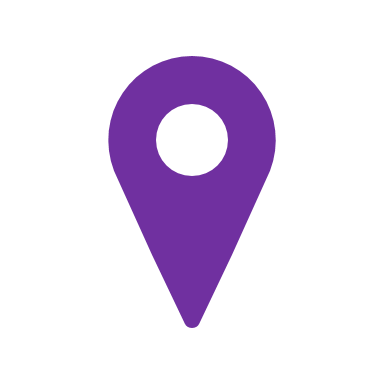 Mitchell Lama 
Proyectos (2,667 Unidades)
Proyectos de preservación (8,668 Unidades)
Proyectos de construcción nueva (990 Unidades)
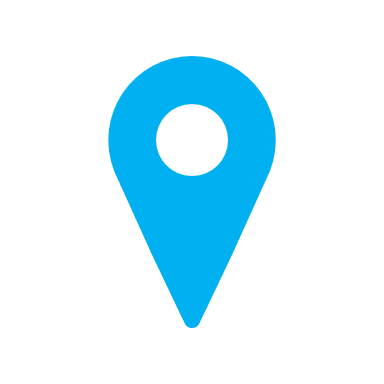 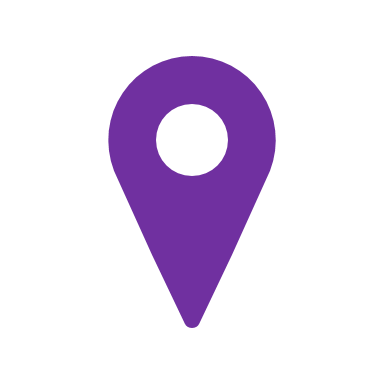 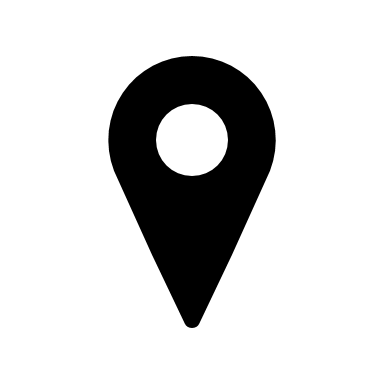 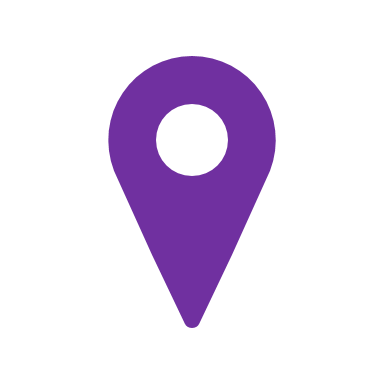 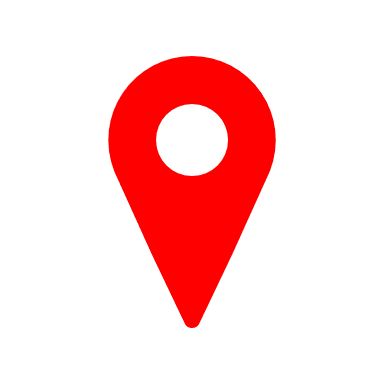 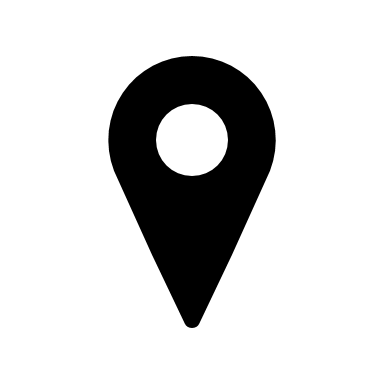 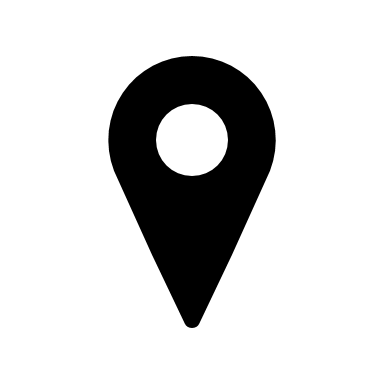 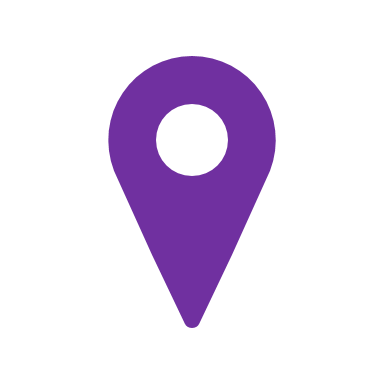 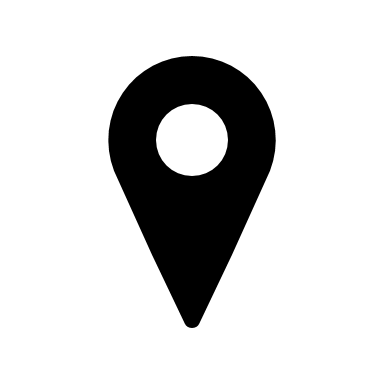 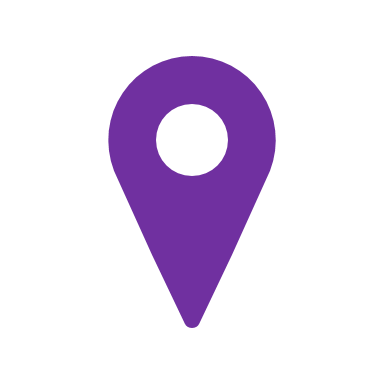 9
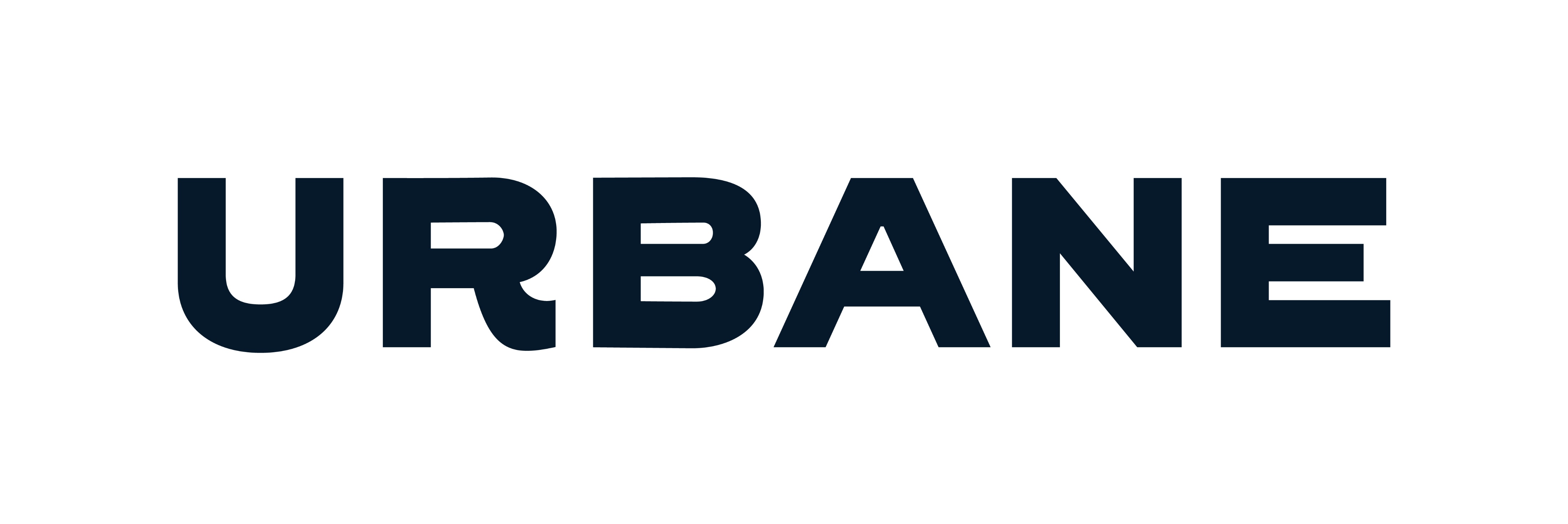 Equipo de participación de residentes
Urbane utiliza los activos del vecindario para generar riqueza comunitaria a través de un enfoque integrado
Empresa de desarrollo comunitario establecida y MBE certificada. 
Experto en establecer conexiones con los residentes
Los residentes son los actores más importantes en el proceso de conservación de estos bienes
Urbane será el principal punto de contacto para la participación de los residentes 
Desarrollar conexiones significativas con los residentes 
Facilitar el proceso de la Sección 8, según sea necesario
10
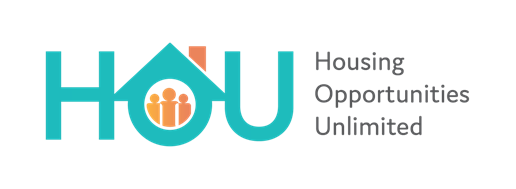 Equipo de reubicación temporal
Enfoque de reubicación temporal centrado en los residentes de HOU, apoyo en el plan de hogares individuales para necesidades específicas.
WBE nacional con más de 40 años de experiencia, más de 100 empleados diversos, se hablan 12 idiomas
Se reubicaron con éxito más de 60,000 viviendas
Comprometidos con la Sección 3 con empleados exitosos a largo plazo y colocación en campos relacionados
HOU brindará servicios de reubicación temporal realizando evaluaciones de hogares y trabajando con los residentes en cada paso del camino
La campaña de reubicación comienza ~90 días antes de la construcción
Proporcionar avisos antes y durante la construcción
Preparación de apoyo para el inicio de la construcción
Oficina del personal, correo electrónico y línea telefónica para preguntas e inquietudes sobre reubicación
11
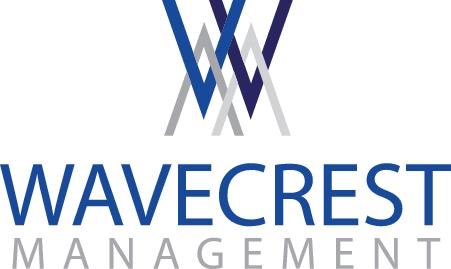 Gestión de bienes
Wavecrest tiene amplia experiencia en la gestión de propiedades durante rehabilitaciones a gran escala y en el trabajo con residentes durante el proceso y el periodo de estabilización que sigue.
Cartera de más de 31,000 unidades residenciales
Más de 200 empleados de tiempo completo con oficina en el área metropolitana de Nueva York
Respuestas a solicitudes de soporte las 24 horas
Prioriza la seguridad de los residentes a través de una gestión de seguridad activa, incluida la vigilancia por cámaras y la entrada mediante llave electrónica
Asistencia PBV y Cumplimiento de  HQS 
Coordinación con proveedor de servicios sociales
El sitio contará con personal experimentado, competente y cortés
12
3: Rentas
13
Qué esperar: Rentas y derechos de residentes
Su renta seguirá siendo la misma
Los hogares que pagan las rentas actuales de Mitchell-Lama seguirán pagando las mismas rentas.
Todos los residentes legales tendrán derecho a permanecer en Linden Plaza.
Los titulares actuales de Vales para Inquilinos continúan pagando la misma parte de la renta, a menos que haya cambios los ingresos de su hogar.
Nuevos beneficios
El nuevo financiamiento proporcionará fondos para programación y apoyo adicionales para los residentes de Linden Plaza.
14
Vales basados en proyectos (PBV)
Una cantidad limitada de nuevos vales basados en proyectos (PBV) de la Sección 8 estará disponible como parte del financiamiento.
Los residentes de Linden Plaza que califiquen no pagarán más del 30% del ingreso bruto de su hogar ajustado para la renta.
Los beneficios incluyen: 
Pagos de la renta calculados en 30% de sus ingresos en la renta.
Si decide mudarse después de 1 año, puede solicitar un vale de vivienda portátil.
La unidad se someterá a reparaciones HQS e inspección antes de la transición
Para calificar para un PBV, los hogares deben:
Certificar ingresos a la gerencia;
Pasar los Estándares de Calidad de Vivienda (HQS) inspección física; y
Mantener una unidad del tamaño adecuado según los estándares de HUD.
15
[Speaker Notes: Acknowledge issues with lost subsidies and rent increases
System in place to make sure this doesn’t happen.  - coordination around compliance – Wavecrest with strong experience in these topics]
4: Detalles de renovación
16
Los trabajos de renovación comenzarán posteriormente en 2024
Entendemos que todos aquí están profundamente frustrados por las condiciones en Linden Plaza.
Nuestro alcance de trabajo aborda problemas e inquietudes en la fuente.
Las soluciones van más allá de simples reparaciones de unidades: requieren tiempo, paciencia y diseño e ingeniería intensivos para lograr una propiedad estable a largo plazo.
Juntos colaboraremos y aseguraremos que el resultado sea un complejo del que todos podamos estar orgullosos: un mejor lugar para vivir sin aumentos de la renta. 
Supervisión realizada por la Ciudad y los Acreedores.
17
[Speaker Notes: How can residents be sure work is completed as promised. Oversite by lenders and city agencies.]
El trabajo de rehabilitación de la unidad se llevará a cabo durante cuatro años
A partir de mayo:
Certificaciones de hogares y HQS PVB, y encuestas a apartamentos
2024 Proyecto de cierre de Financiamiento y Transición de Gestión
2024 – 2028
Reubicación temporal y proyecto completo de renovación
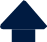 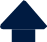 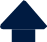 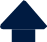 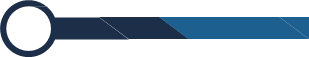 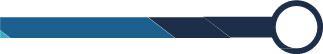 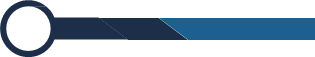 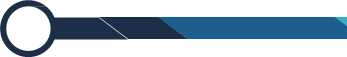 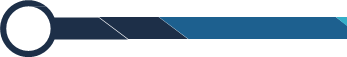 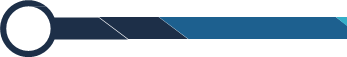 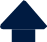 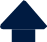 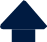 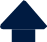 Actualizaciones de apartamentos, paisajismo y mejoras a los principales sistemas de construcción y áreas comunes.
Comenzar el trabajo de rehabilitación inmediatamente después del financiamiento.
18
Renovaciones: Alcance de trabajo propuesto
El alcance integral del trabajo proporcionará soluciones duraderas para afecciones que datan de hace décadas
Renovaciones en la unidad: Cocina nueva, baño nuevo, pisos y pintura nuevos
Envolvente del edificio: reparaciones de fachada, techo y áreas de infiltración de agua
Balcones: Nuevas barandillas, nuevos divisores, concreto impermeable
Plomería: Reemplazo completo de elevadores para evitar futuras fugas y moho
Calefacción:Reparaciones de planta de calor y distribución
Estructura: Reparaciones de concreto 
Sección 504: Mejorar condiciones de accesibilidad para residentes discapacitados y para las personas que envejezcan en el lugar
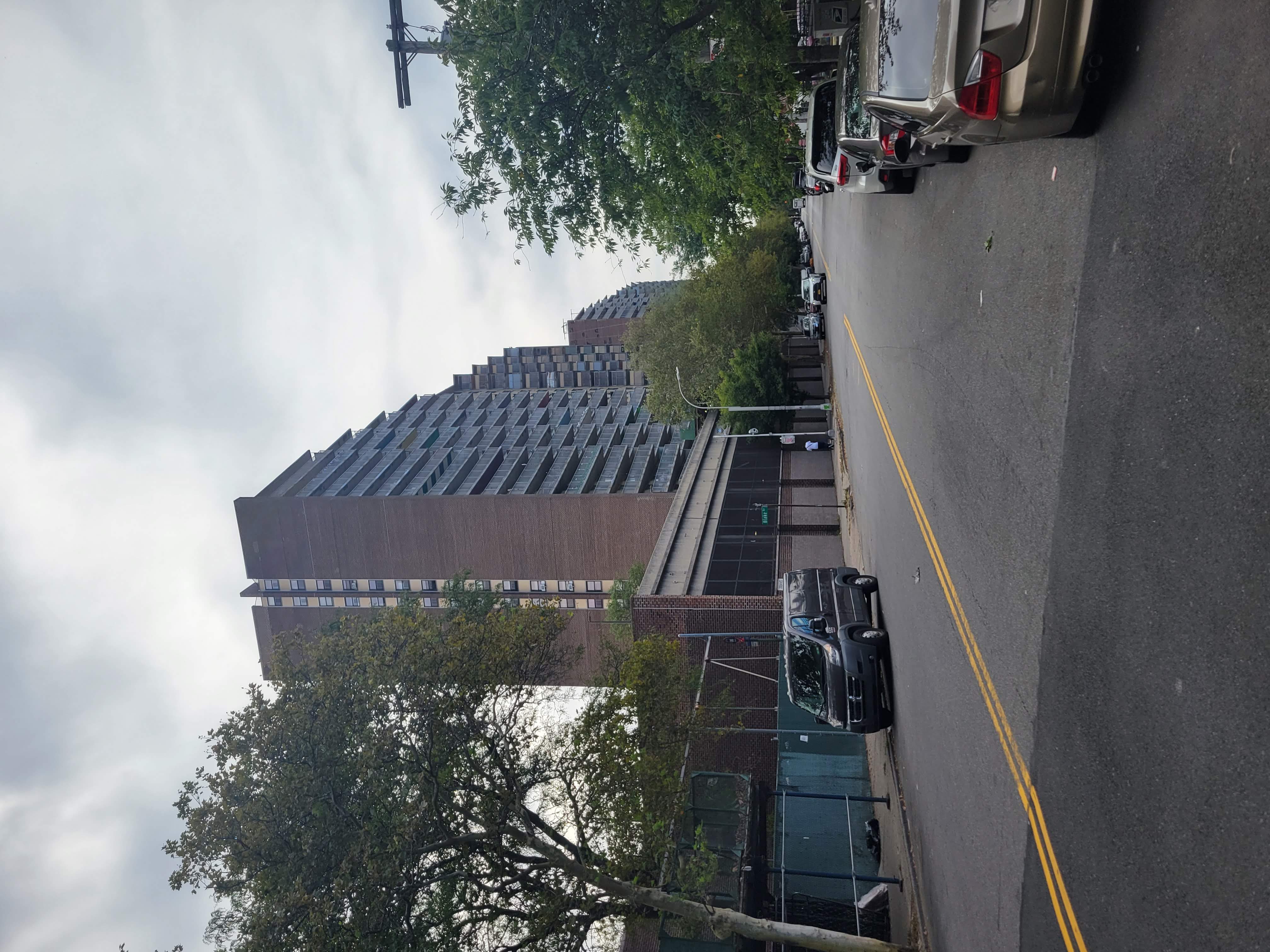 19
Renovaciones: Trabajo en apartamentos
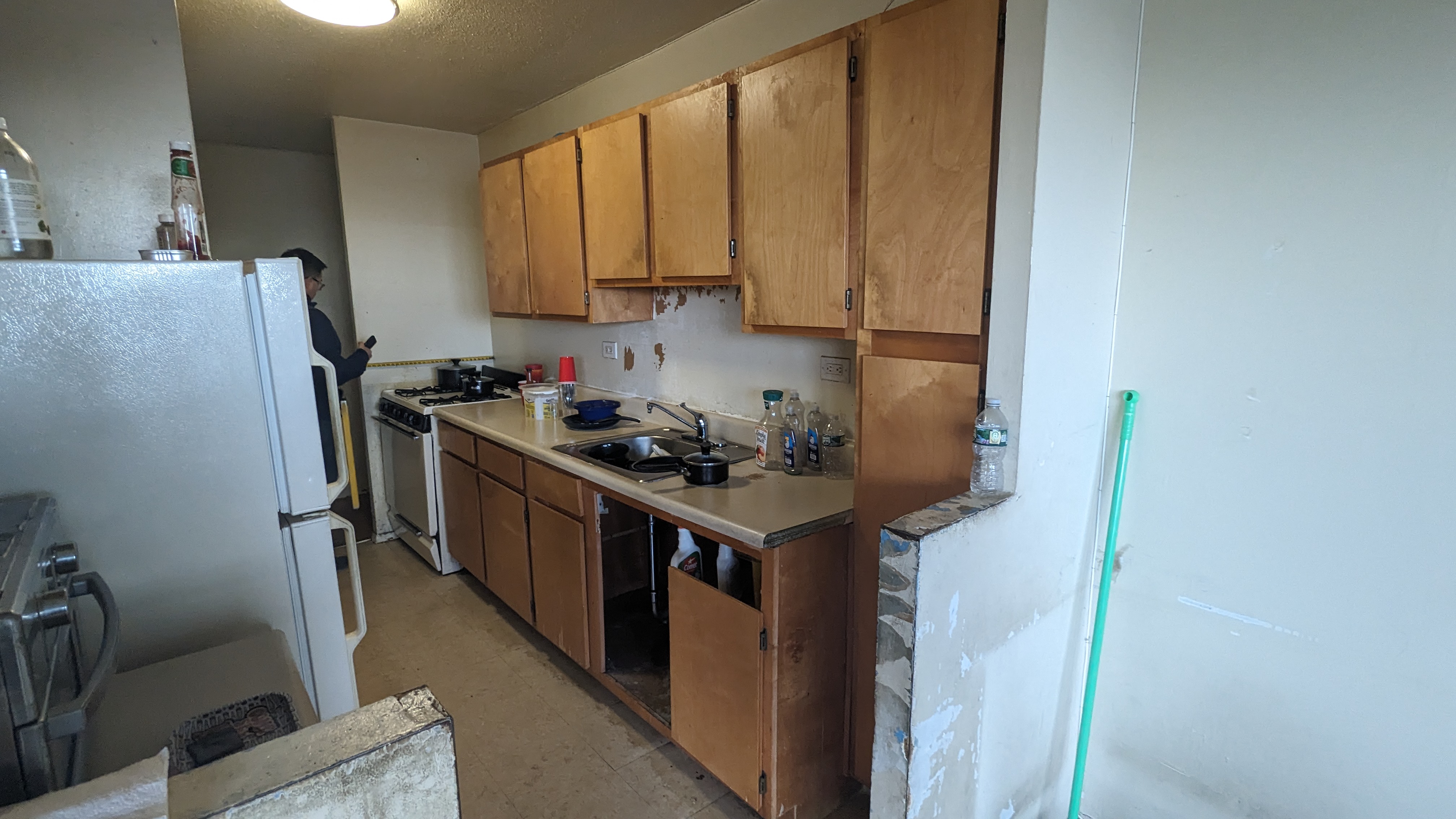 Pisos nuevos en cocinas y baños (Baldosa cerámica)
Electrodomésticos nuevos (estufa, campana extractora, refrigerador) y rejilla/laminilla de escape nueva
Nuevos gabinetes y cubiertas de cocina
Accesorios nuevos (bañera, lavabos, inodoro)
Nuevas conexiones de plomería para toda la tubería 
Nuevos accesorios de baño  
Nuevas puertas y herrajes, según sea necesario
Reparaciones y mejoras de ventanas, según sea necesario
Electricidad nueva (iluminación, interruptores, tomacorrientes GFCI)
Mejoras de sistemas de calefacción, agua caliente y electricidad
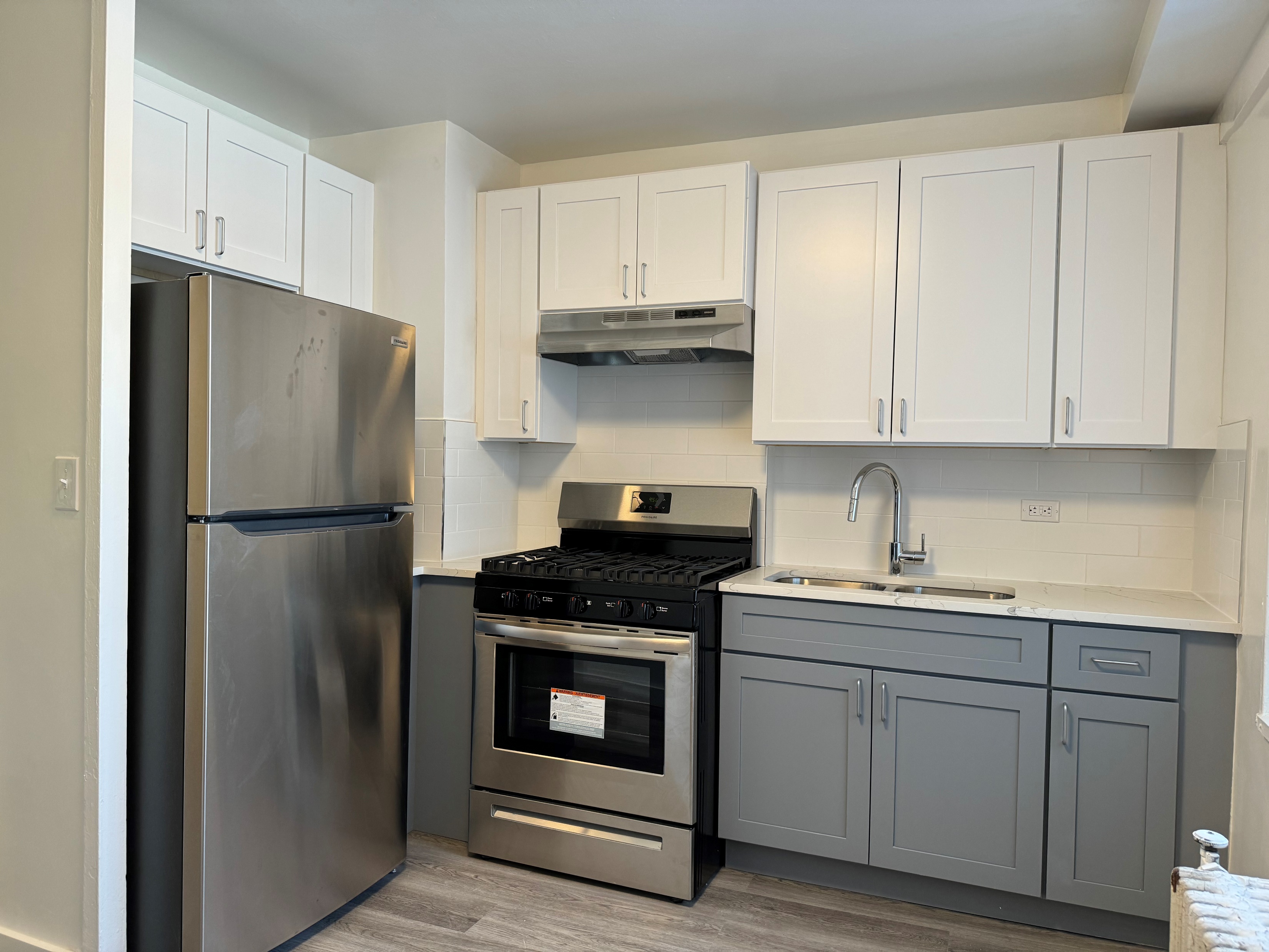 Arriba: Cocina Edenwald, antes de las renovaciones 
Abajo: Después de las renovaciones
20
Ejemplo de baños nuevos: Casas en Edenwald
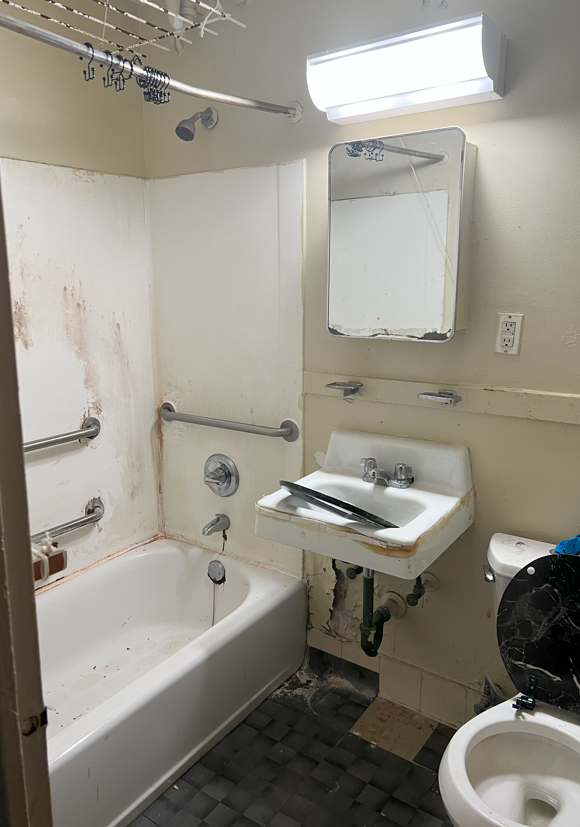 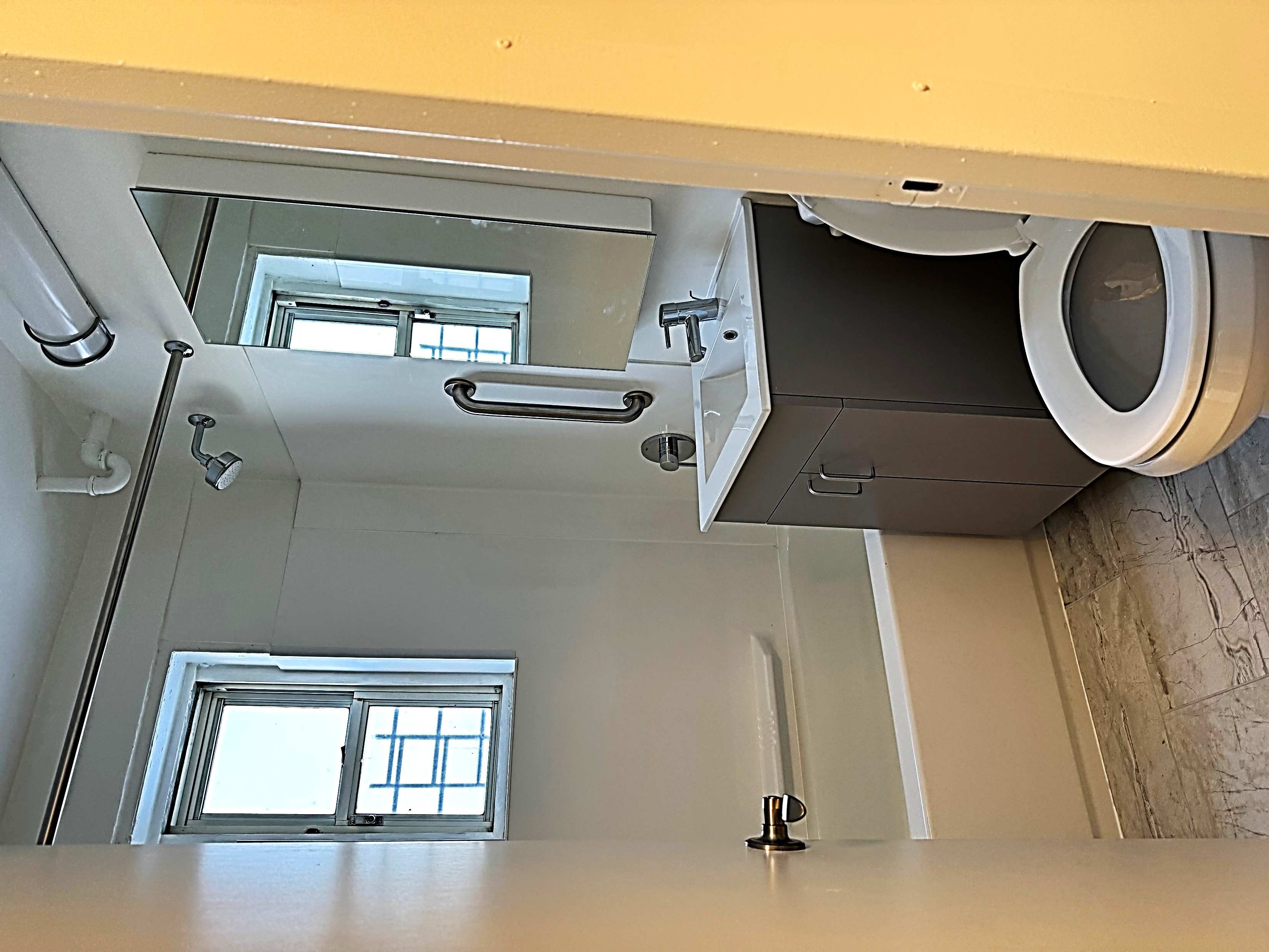 Izquierda: Baño Edenwald, antes de las renovaciones 
Derecha:  Después de las renovaciones
21
Ejemplo de mejoras en el lobby: Stevenson Commons
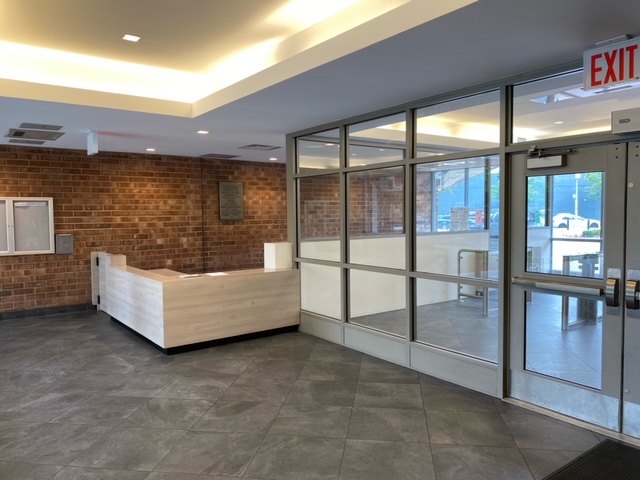 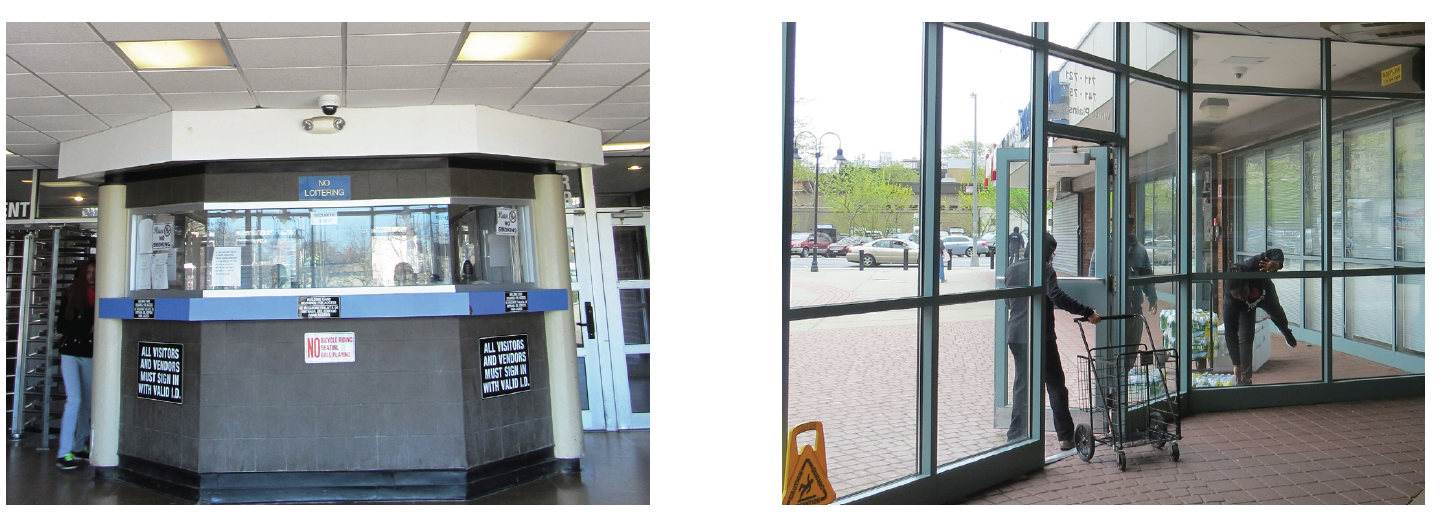 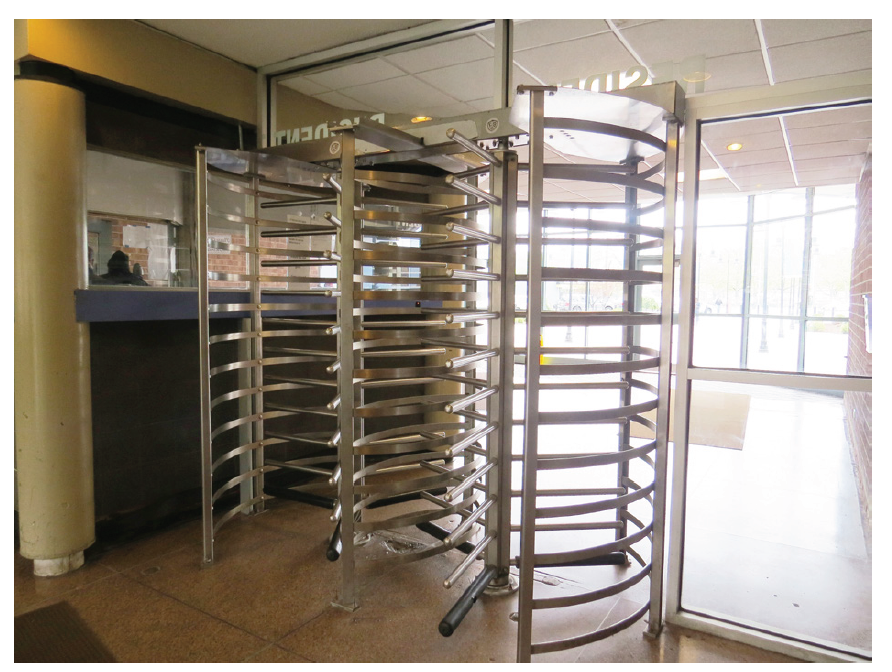 Después de la rehabilitación
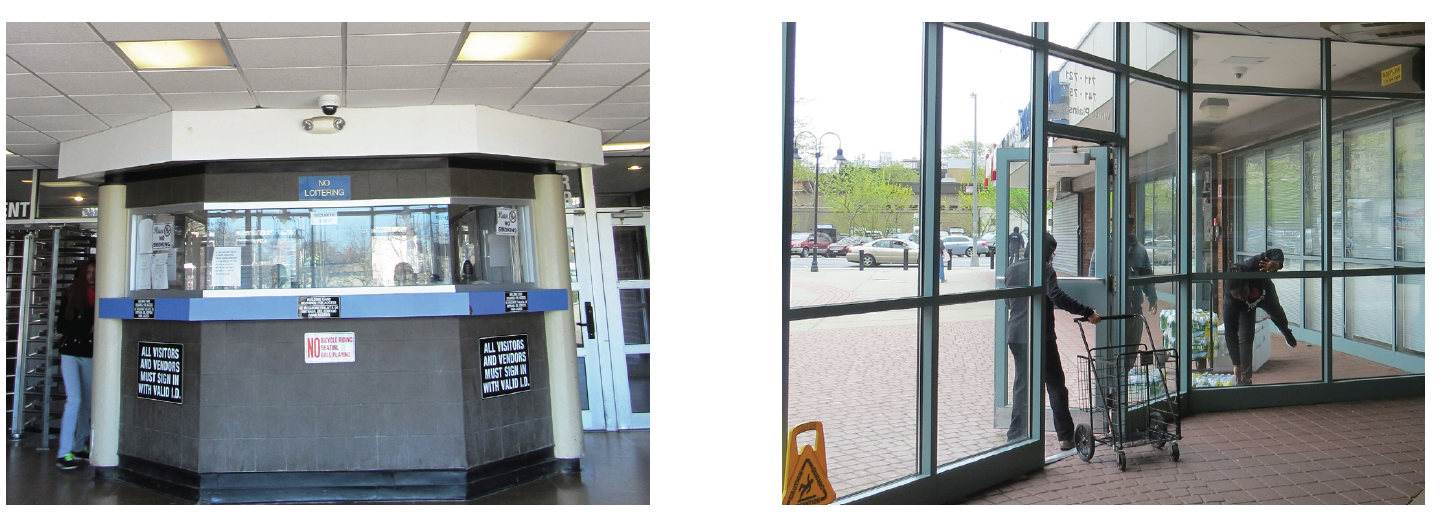 Modernizaciones del lobby
Crear una atmósfera más acogedora con líneas de visión claras
Cumplir con el código de accesibilidad
Antes de la rehabilitación
22
Ejemplo de mejoras en el cuarto de lavado
Casas Baychester (PACT)
Cuartos de lavado recientemente renovados
Nuevas máquinas e iluminación mejorada
Vigilancia mejorada en cuarto de lavado
Acceso controlado: entrada con llave electrónica para residentes
Baychester Antes y Después
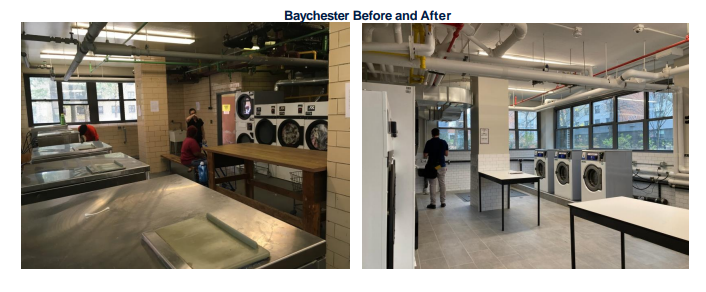 23
Activación de espacio para residentes
Ideas potenciales para discusión: laboratorio de computación, centro para personas mayores, centro para adolescentes, biblioteca de préstamo
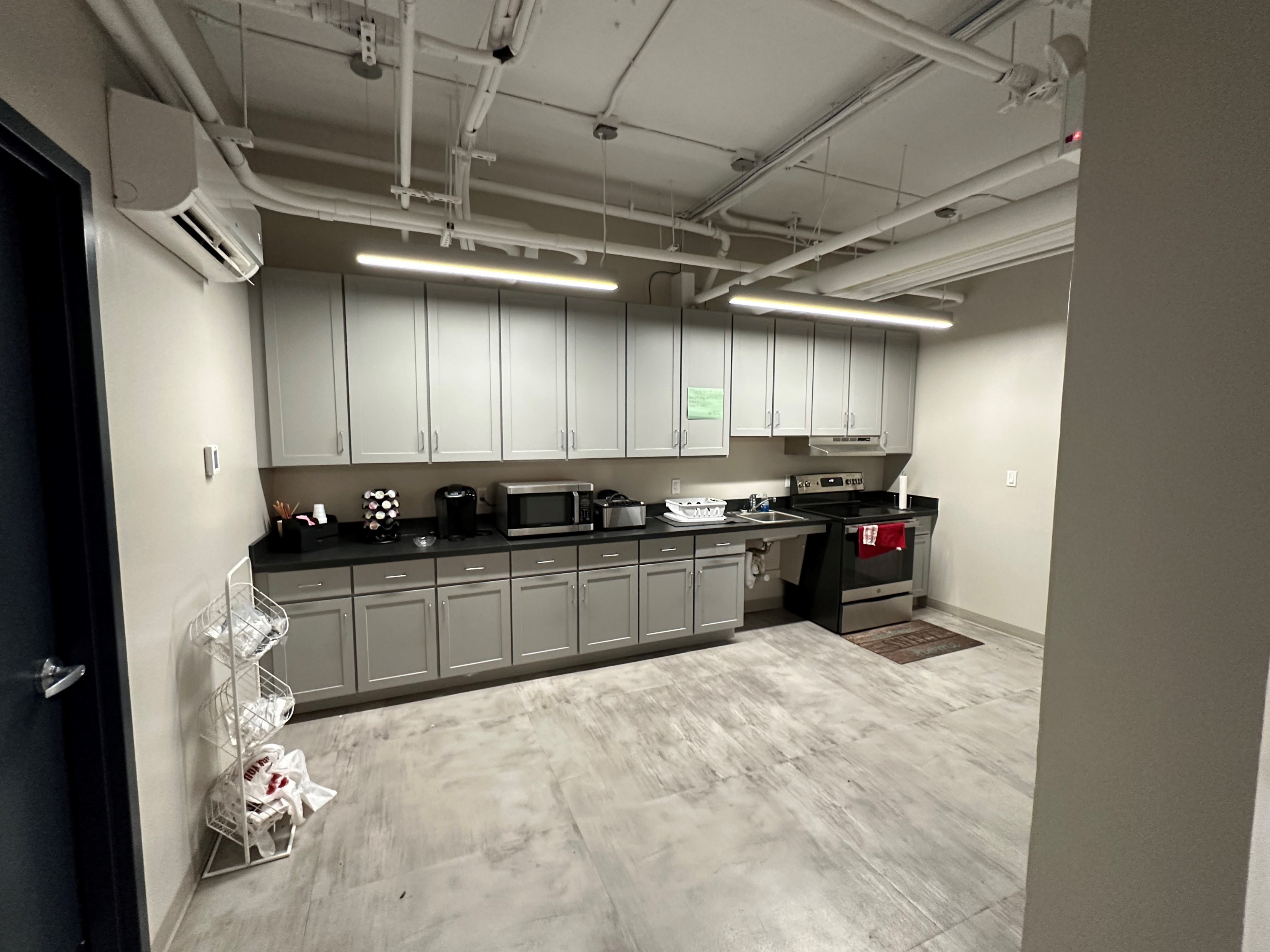 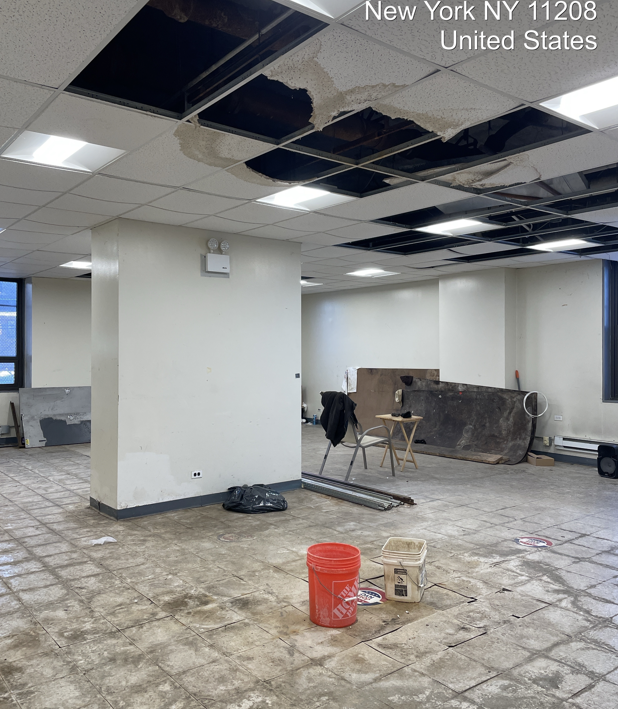 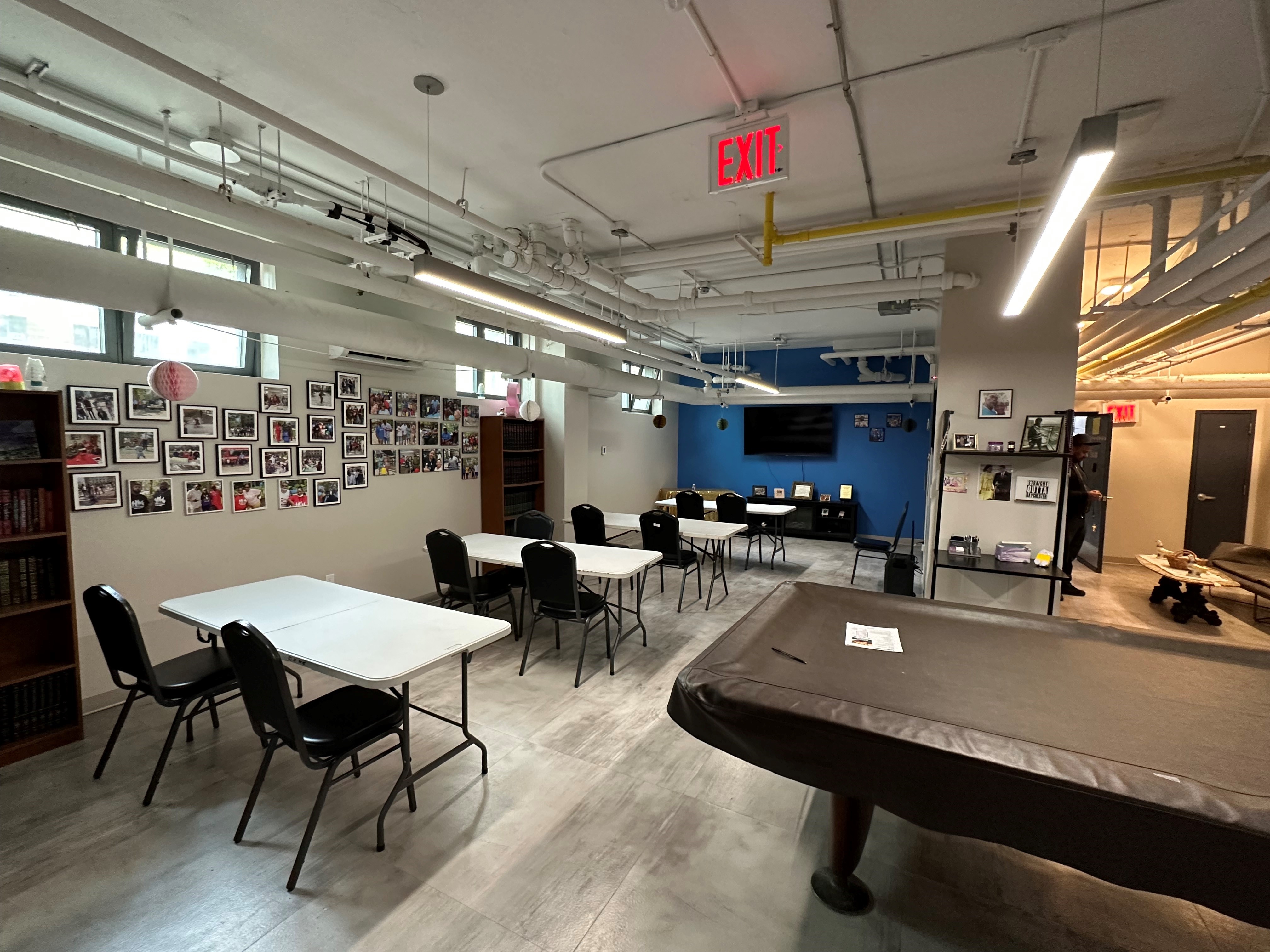 Arriba: Salón comunitario existente en Linden Plaza
Arriba: Cocina común de la oficina de TA de Casas Baychester Abajo: Espacio para reuniones de la oficina de TA de Casas Baychester
24
Otras mejoras previstas en Linden Plaza
Ley Local 11 y reparación de fugas
Mejoras de seguridad adicionales en el interior del edificio, el patio interior y las áreas de estacionamiento, incluido el acceso mediante llave electrónica
Renovación de las cinco salas comunitarias.
Se proporcionará un grupo de apoyo a la vivienda en el sitio para ayudar con los beneficios
Colaboración en el diseño con la asociación de inquilinos
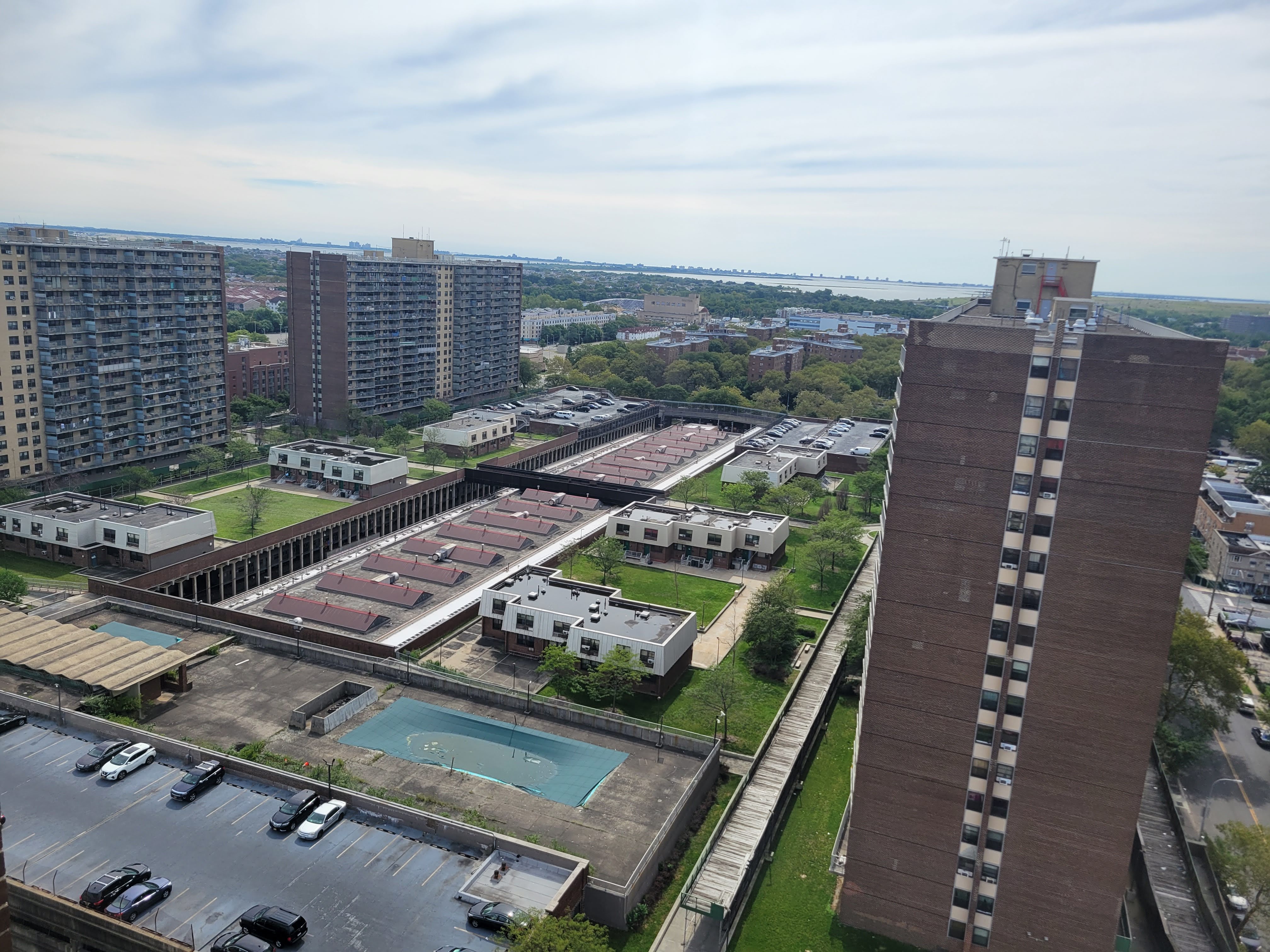 25
5: Próximos pasos y actualizaciones futuras
26
Próximos pasos
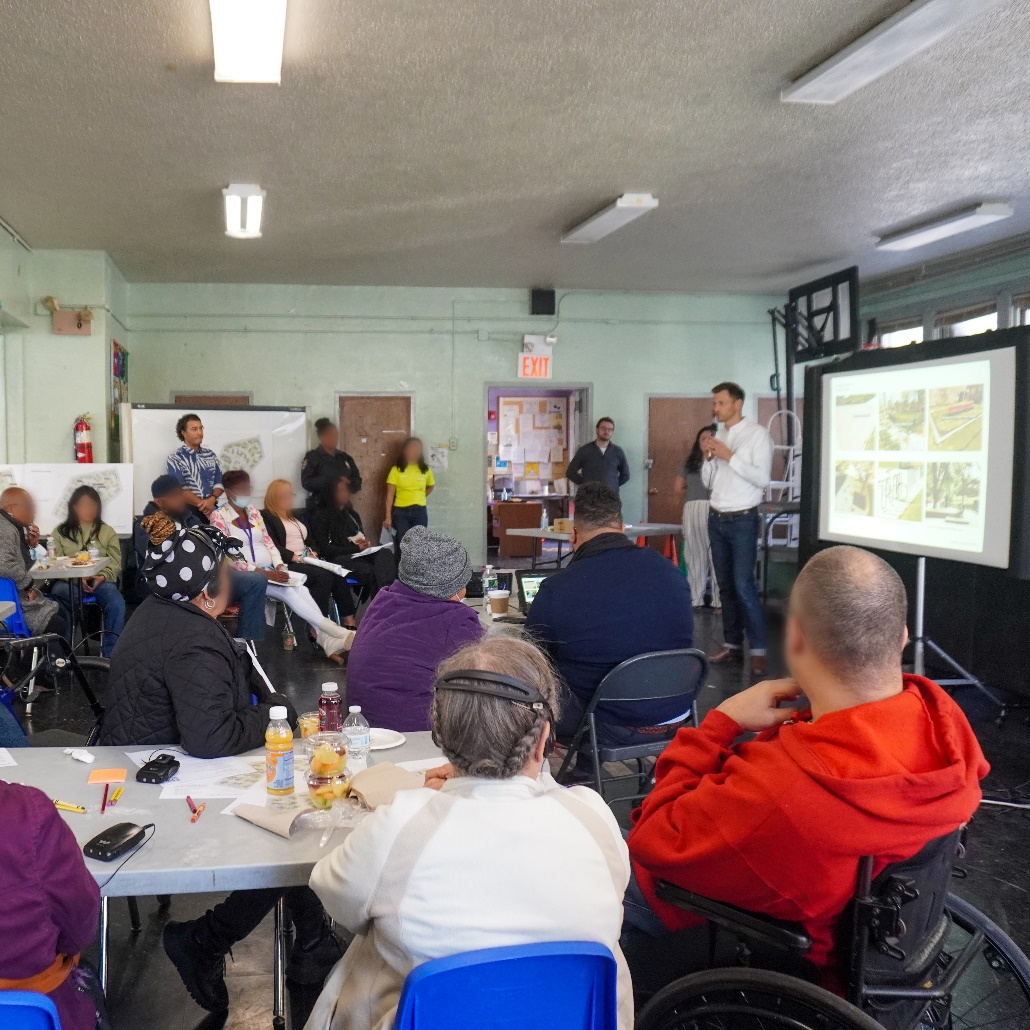 Próxima reunión de residentes
HQS, alcance del trabajo y encuestas previas a la unidad
Detalles de mudanza temporal
Comenzar las conversiones de unidades PBV con HQS y certificaciones
Reuniones específicas del edificio: hablar sobre temas específicos para guiar el alcance del trabajo
Encuestar a los hogares para determinar las necesidades de reubicación temporal
27
Insignias de Ejemplo
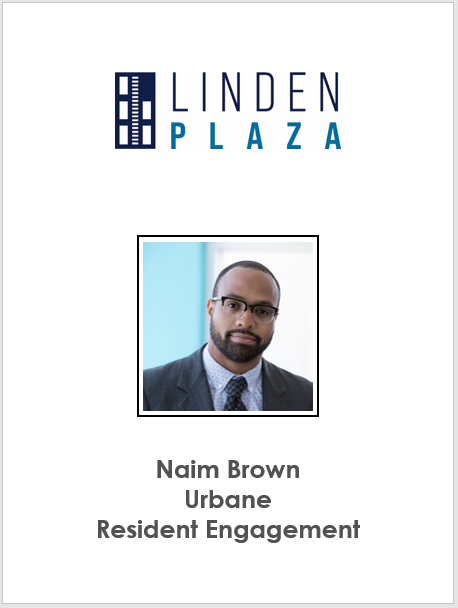 www.lindenplazabk.com
28
Actualizaciones futuras
Las principales actualizaciones del proyecto se publicarán en: www.lindenplazabk.com
Futuras reuniones de residentes
Información de rehabilitación y preguntas frecuentes
Información de contacto del equipo del proyecto
Si está interesado en obtener más información sobre el nuevo programa Basado en Proyectos de la Sección 8 y el plan de rehabilitación, utilice el siguiente código QR e ingrese su información en el formulario y nos comunicaremos con usted.
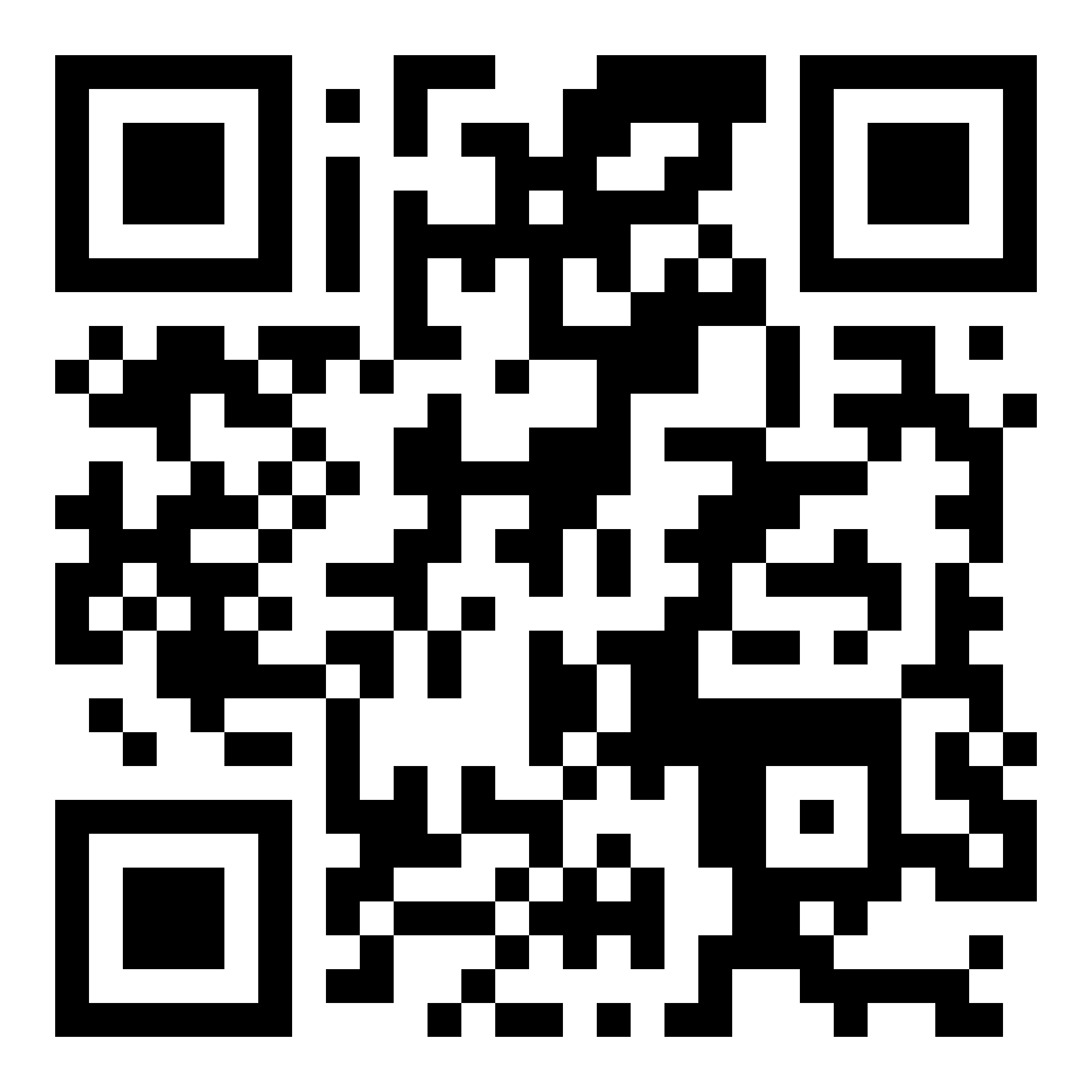 www.lindenplazabk.com
29
Gracias
30